PROJEKT VODA
Ime skupine:VODNI ŠARKI
Z vami smo:Kaja Kolenc, Zala Gluk, Luka Krivec, Adam Jakop.
GRAČNICA
Glede  na živali,ki živijo v njej je zelo onesnažena voda
V njej smo videli:ličinke enodnevnice in tubifeksi
Gračnica je dolga okoli 20 kilometrov
Je ena izmed slikovitih in bolj ohranjenih voda vzhodne Slovenije. 
Ob reki so rastišča ogroženih  rastlinskih vrst
MERITVE GRAČNICE
INTERVJU Z GOSPODOM POVHOM
S čim se ukvarjate?
    Ukvarjam se z gojenjem rib. Ta poklic mi je res všeč.
Kako ste prišli do ideje za ribogojnico?
      Do tega je prišlo ker sem že od malega  imel rad ribe.
Kako dolgo se že ukvarjate s tem?
    S tem se ukvarjam že 10 let.
Katere vrste rib je največ v ribniku?
    V ribniku je največ: potočnih postrvi in ameriških      
     postrvi 
Ali gojite kakšno posebno vrsto rib?
    Gojim tudi jesetra in krape. Imam dva krapa. 
     Eden je rdeči krap  eden pa zlati krap.
Katera vrsta rib že najbolj dolgo obstaja?
     Najbolj dolgo obstaja vrsta jeseter. Obstaja že 
      250 0000 let.
 Kako dobite ribe?
       Jaz ribe kupim. Ko jih kupim so velike le 10 cm potem pa jih vsak dan 
       hranim  in skrbim zanje. Tako postanejo zelo velike.
Koliko let po navadi živijo posamezne vrste rib?
        postrvi po navadi živijo do deset let, jesetra do 80 let in krapi tudi do 80 let.
Kako je velika največja riba v ribniku?
        Največja riba je velika okoli 1,20m in tehta 20 kg.
Koliko rib je v ribniku?
         Tega ravno ne vem. Vem pa, da je v ribniku 2 toni rib.
Ali ima tudi vaš pes  rad  ribe?
         Ja,ja. Včasih mu dam kakšen del ribe in takoj neha lajati ampak ga začne jesti.
GOSPOD POVH 2.
Gospod polh je dodal tudi, da ima v ribniku žabe, kače,rake in školjke. Te tudi zelo pridno goji
SAVINJA
Glede na živali,ki živijo v njej je srednje onesnažena voda
V njej živijo: ličinke mladoletnice in potočne postranice
V preteklosti je bila Savinja pomemben  vir energije za pogon številnih žag in mlinov, ki so v 20. stoletju drug za drugem utihnili ali pa so lastniki prešli na električni pogon
 Po dolžini je šesta najdaljša reka v Sloveniji in najdaljša, ki v celoti teče po slovenskem ozemlju.
LAČNE SAVINJSKE RIBE
Kratek posnetek…
MERITVE SAVINJE
LJUBNICA
Glede na živali,ki živijo v njej je močno onesnažena voda
V njej živijo: vodni oslički in ličinke trzače
Dolga je okoli 6 km
MERITVE LJUBNICE
KITICA O VODI
Ko jutro se zbudi
voda zašumi.
Otroci že veselo proti vodi skakljajo,
 in se besedne igre o vodi igrajo.
ZA KONEC
Od tega smo se veliko naučili
HVALA ZA VAŠO POZORNOST
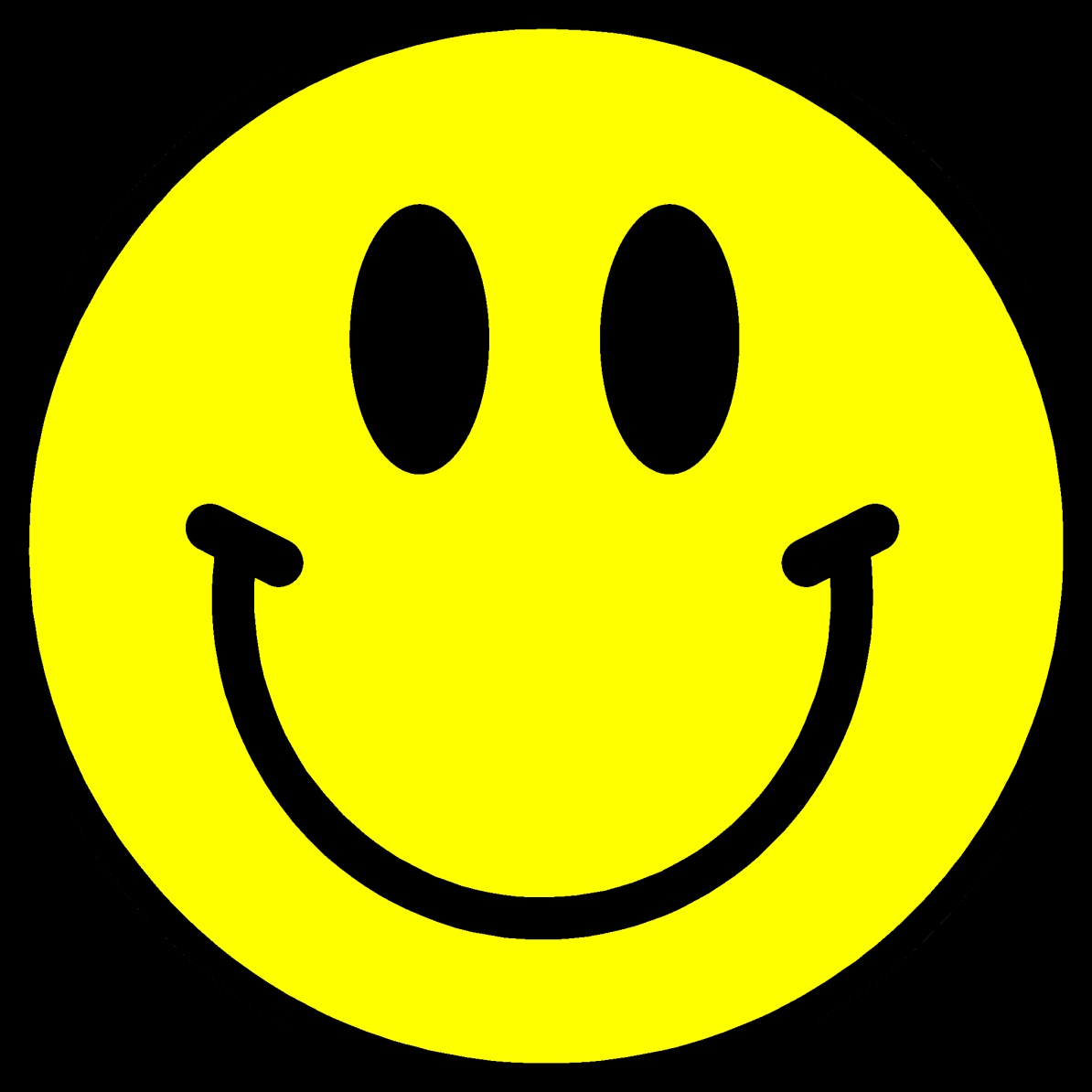